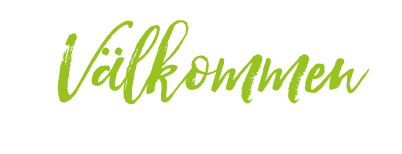 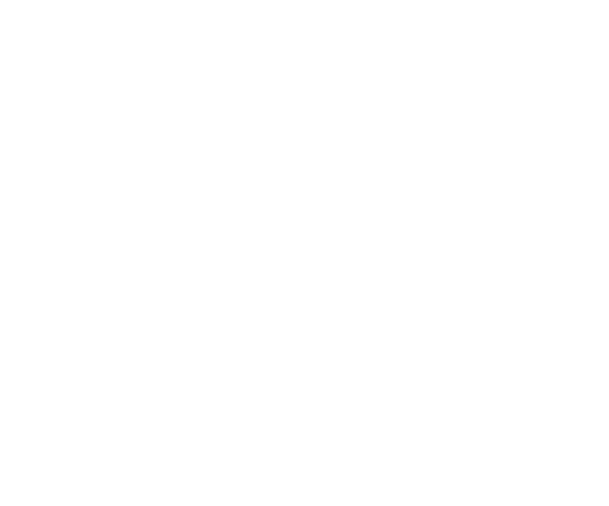 Livesändning5 maj 2021
Inledning
Maria Söderkvist
Lägesbild corona
Annika ersson
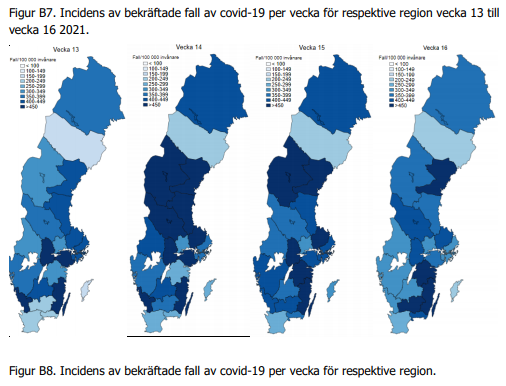 Lägesbild covid-19 RJH v 38- v17
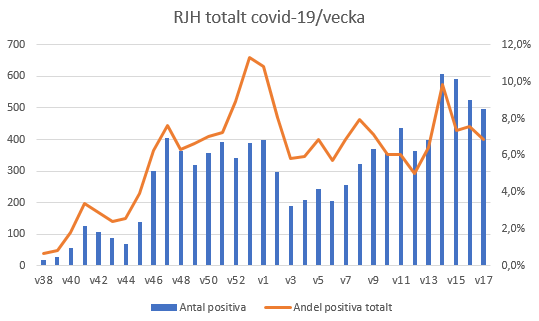 6,8% (7,6%) jfr 11,5% (12,5%) nationellt
Stor belastning sjukvården 4/5
IVA 9 (5) fall
Inf/Lung 8 (16) fall
v. 11-17 RJH
v. 11-12	                      v. 16-17
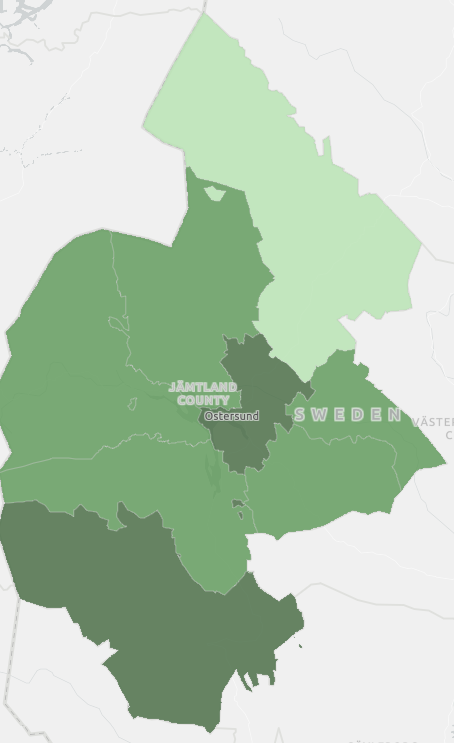 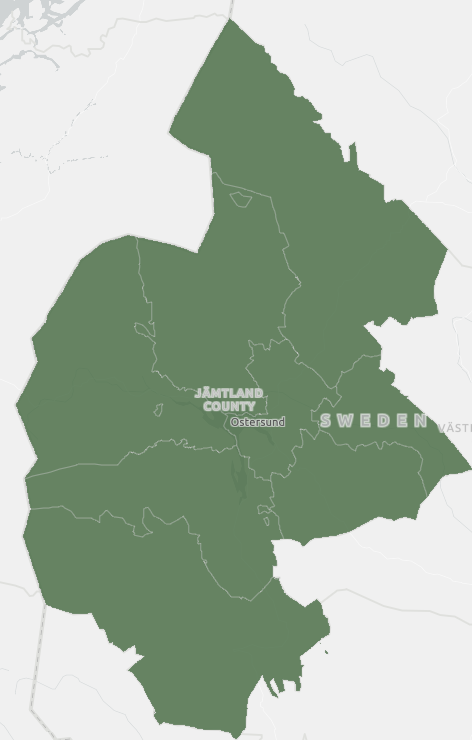 2v incidens 969, jfrt nationellt 691
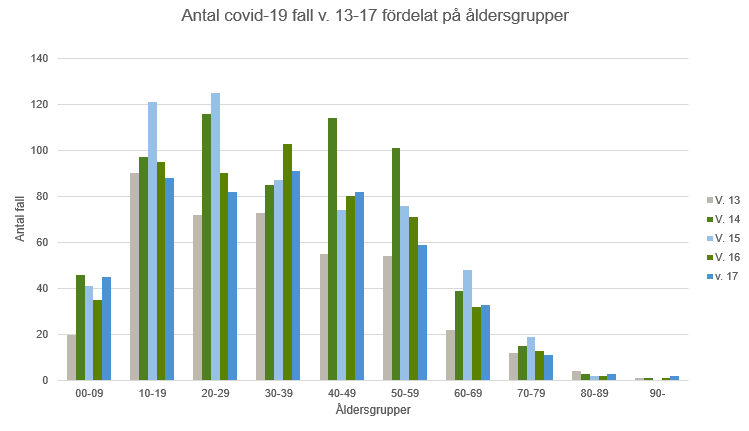 Lägesbild v 18 RJH
Fortsatt mycket hög smittspridning, dock minskande andel positiva vid provtagning och minskande antal fall i de flesta kommuner.
Hög belastning på sjukvården, ffa intensivvården – allvarligt läge
Stora resurser på smittspårning
Fortsatt screening av vårdpersonal inom kommunal vård
Regionala rekommendationer förlängda till 17 maj
Möte med länsstyrelse, polis, gymnasieskolor om ”småskaligt studentfirande”
Status gällande vaccinering mot covid-19
Cornelia orhagen brusmark
Vaccinationsläge
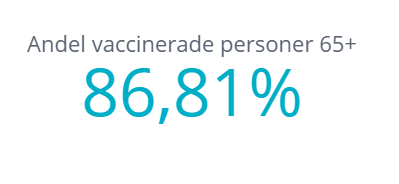 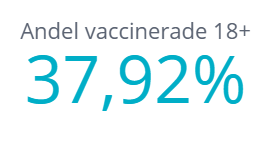 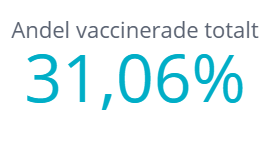 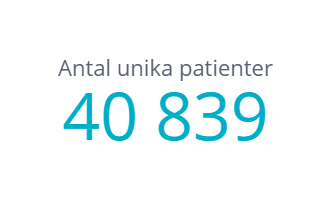 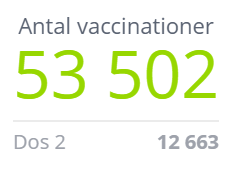 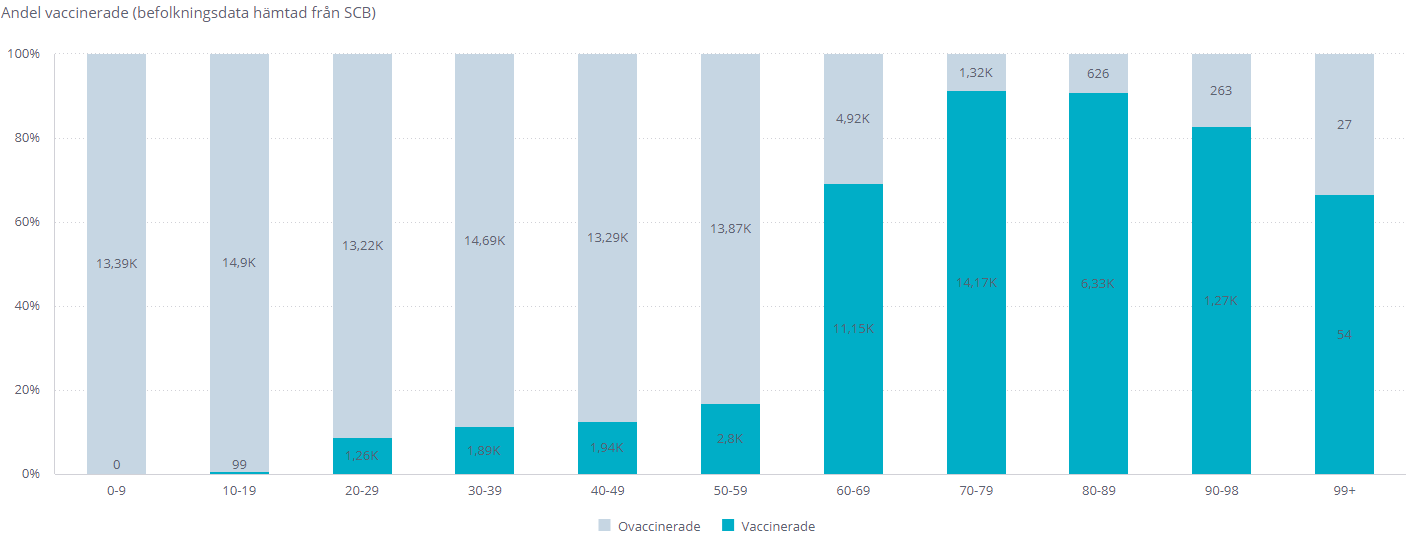 Fas 3
60-64 år 
God vaccinationstäckning
Medicinska riskgrupper 18-59 år
Gravida i definierade medicinska riskgrupper
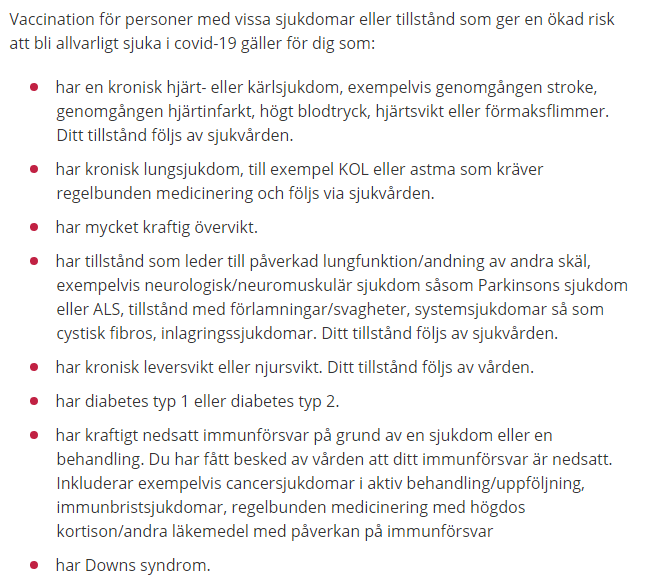 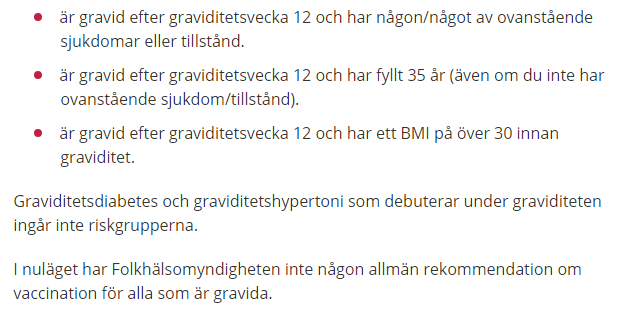 Vaccination mot covid-19 för särskilda grupper av barn/ungdomar från 16 års ålder (Svenska barnläkarföreningen)
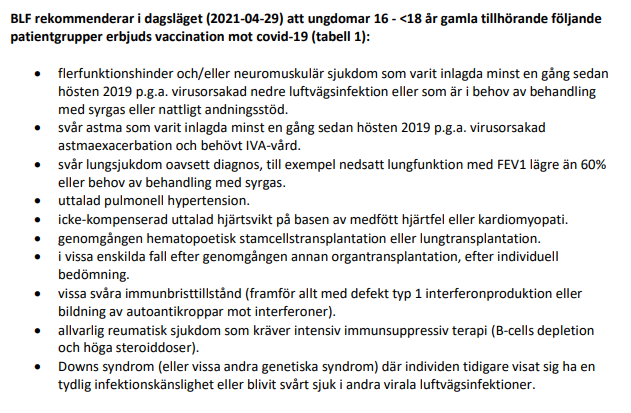 [Speaker Notes: Låg ålder mest uttalade skyddsfaktorn, inga definierade riskgrupper finns för barn, rek baserar sig på erfarenhet och vetenskap kring tillstånd som ger risk för allv förlopp vid andra virusutlösta luftvägsinfektioner. Vacc i Fas 3-4, Pfizer aktuellt i nuläget. Studier pågår.]
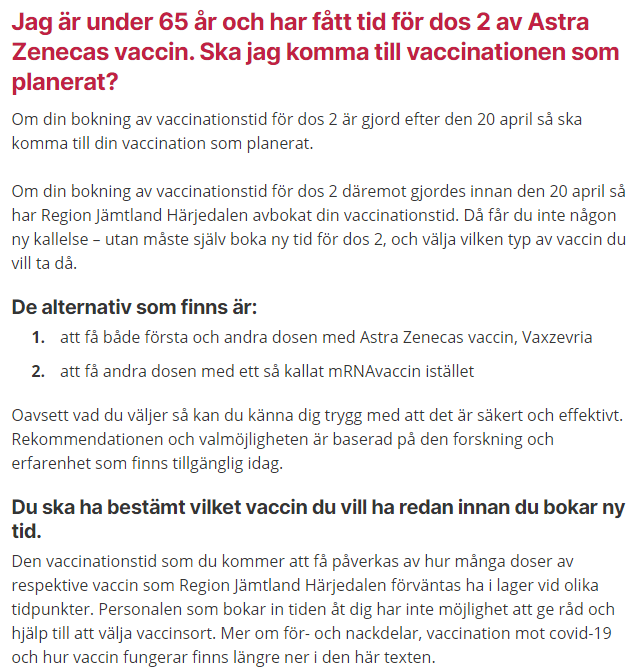 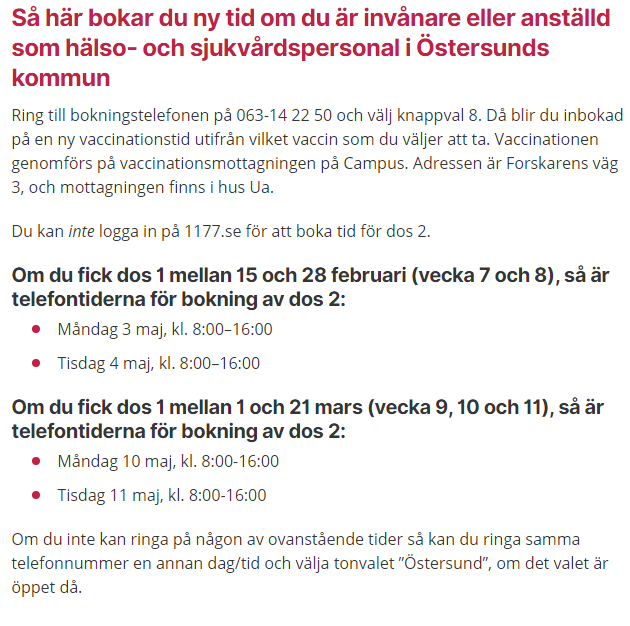 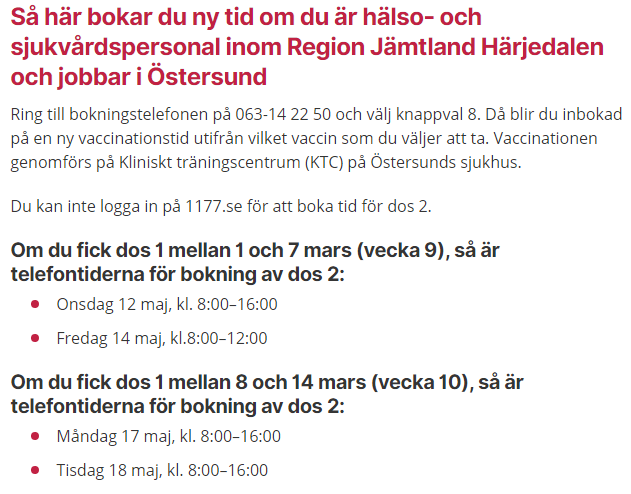 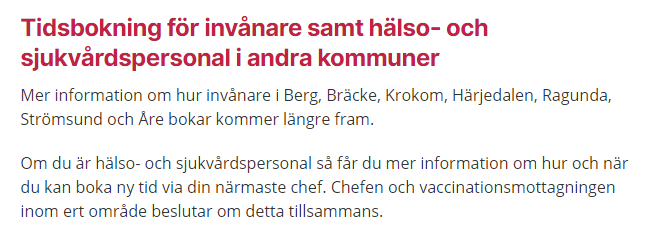 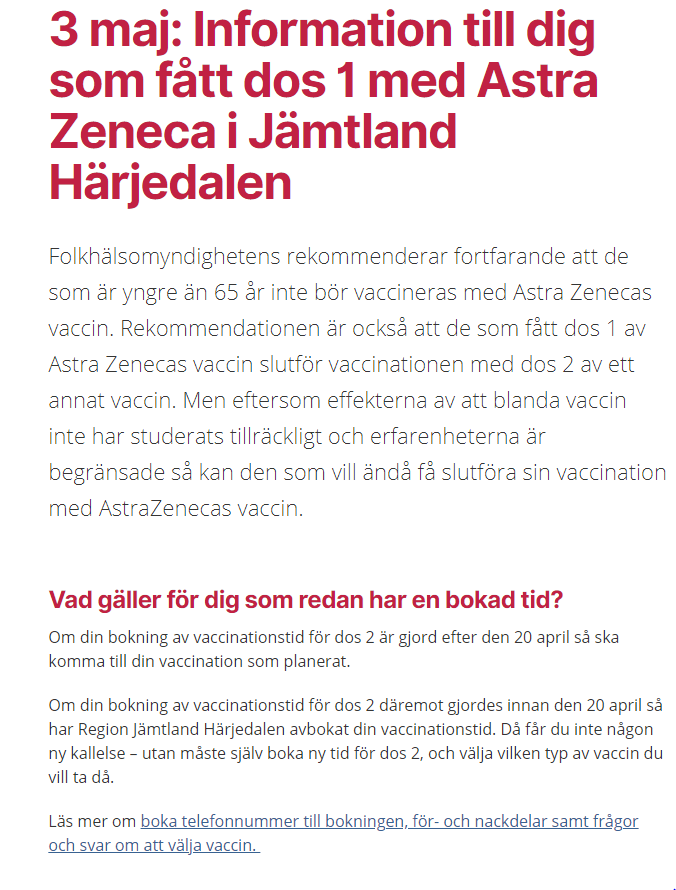 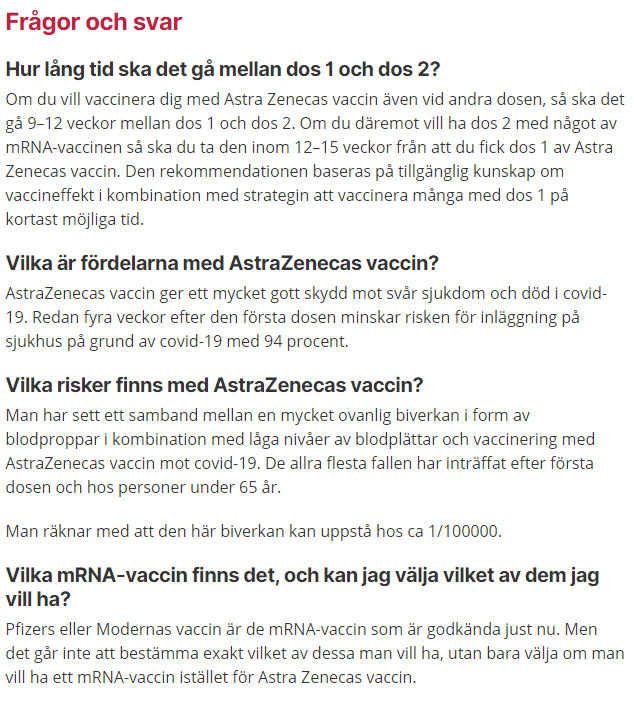 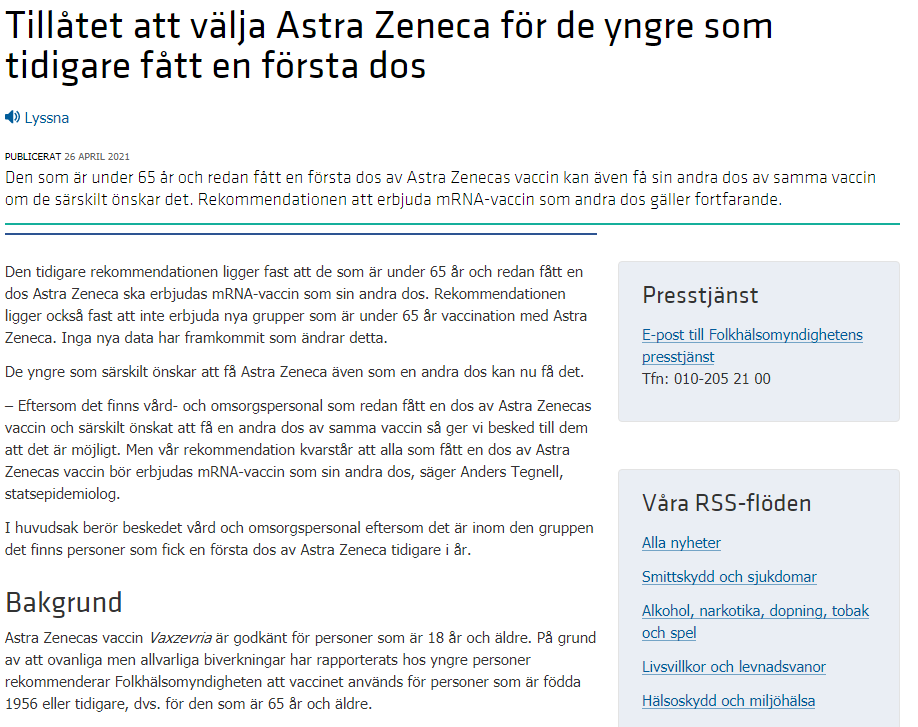 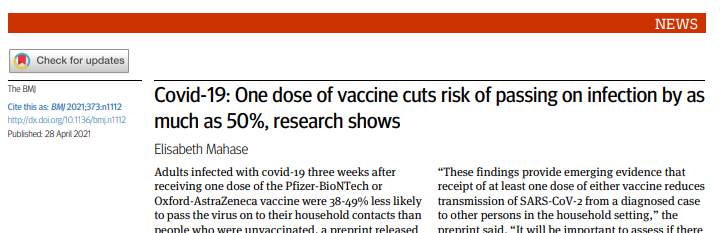 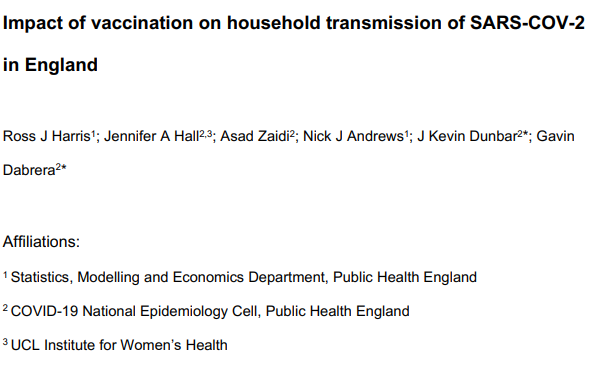 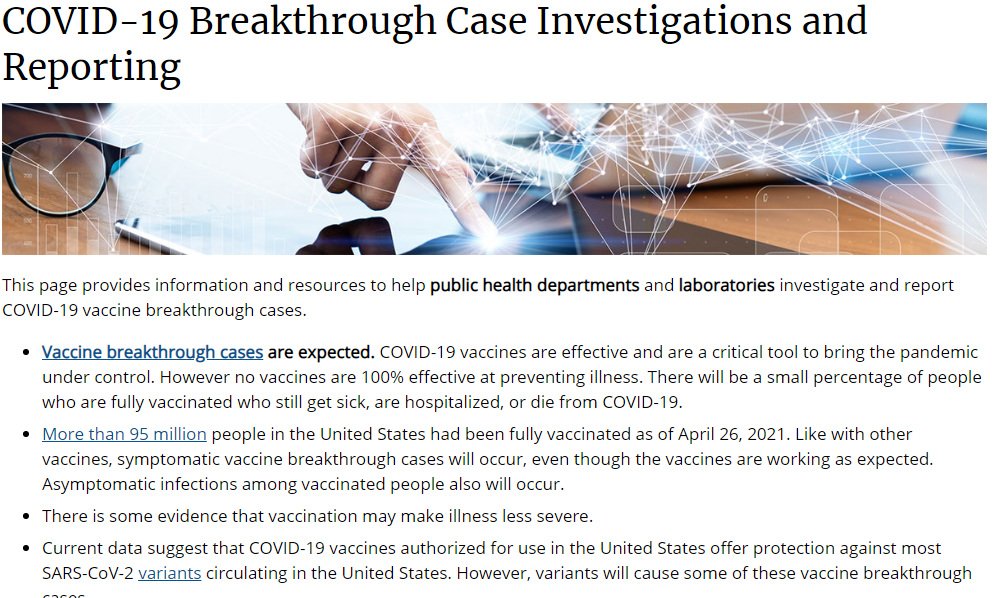